CFF I
WEEK 4
‹#›
Revision: question words
Kdo je to? - Eva.
Co je to? - Kniha.
Co děláš ráno? - Snídám jogurt.
Odkud jsi? - Z Francie. 
Jak se máš? - Dobře./Jak jedeš na univerzitu? - Autobusem.
Kde je škola? - Blízko.
Kam jdeš? - Domů.
Jaký máš telefon? - 602 134 579
Jaký je ten dům? - Nový.
Jaká je ta restaurace? - Nová.
Jaké je to auto? - Nové.
GENDER of adjectives
DOBRÝ - DOBRÁ - DOBRÉ: dobrý salát, dobrá káva, dobré pivo
NOVÝ - NOVÁ - NOVÉ: nový mobil, nová učebnice, nové auto
ZELENÝ - ZELENÁ - ZELENÉ: zelený čaj, zelená kniha, zelené kolo

Question word: JAKÝ - JAKÁ - JAKÉ (what, how, what kind …)

M: Jaký je ten salát? - Dobrý.
F: Jaká je ta učebnice? - Nová.
N: Jaké je to kolo? - Zelené.
Likes and dislikes
LÍBIT SE: Líbí se mi …
(to like: if something appeals to your senses, to like how it looks)

Líbí se mi Brno.
Líbí se mi univerzitní kampus.
Co se ti líbí v Brně?
Co se vám líbí v České republice?
NELÍBIT SE: Nelíbí se mi …


Nelíbí se mi Brno.
Nelíbí se mi náměstí Svobody.
Nelíbí se mi české filmy.
Co se ti nelíbí v Brně?
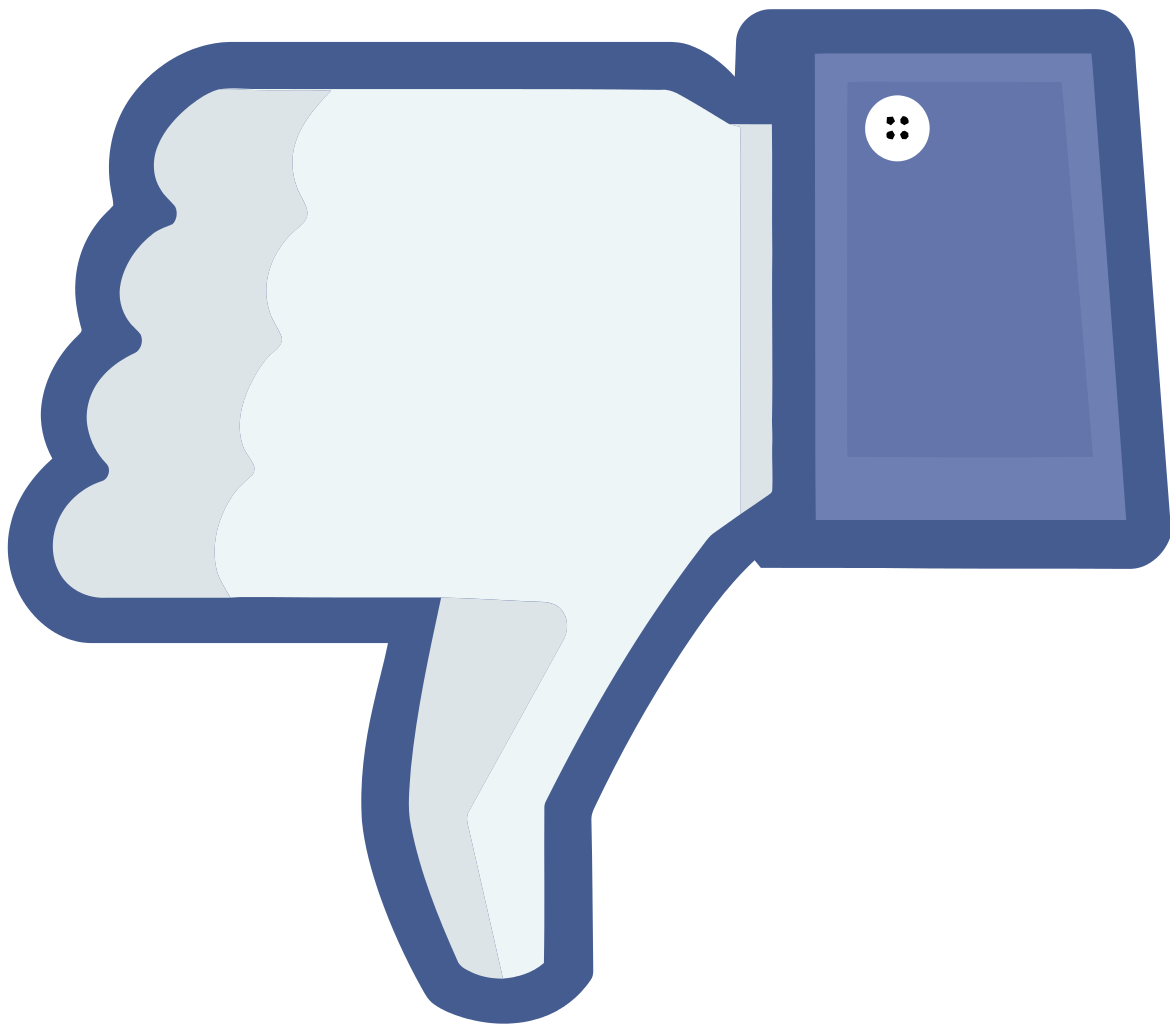 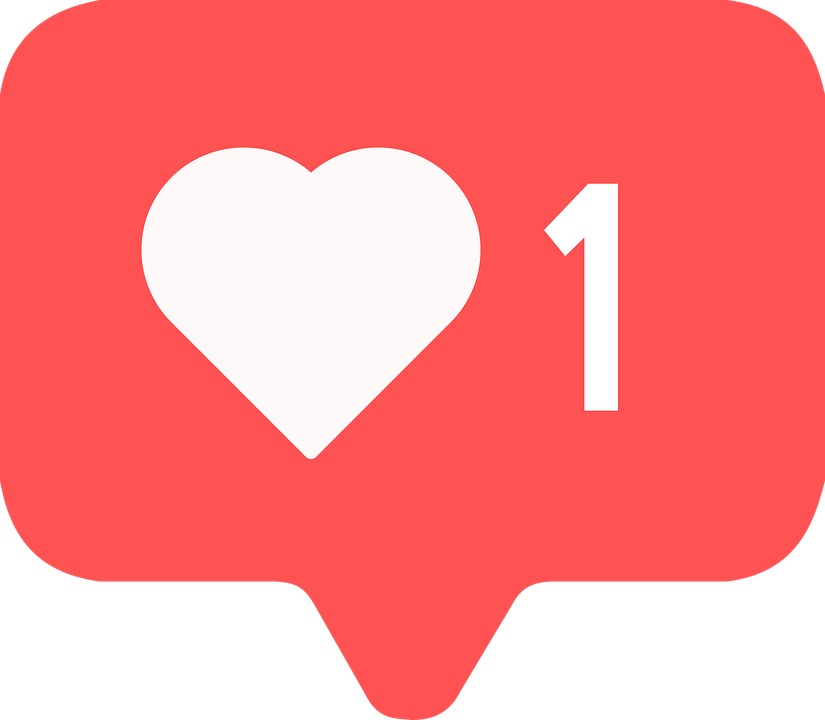 Likes and dislikes
CHUTNAT: Chutná mi …
(to like: the taste)

Chutná mi české pivo.
Chutná ti guláš?
Chutnají mi knedlíky. (plural)
Co ti chutná?
Co vám chutná?
NECHUTNAT: Nechutná mi …


Nechutná mi pivo.
Nechutná mi kofola.
Co ti nechutná?
Co vám nechutná?
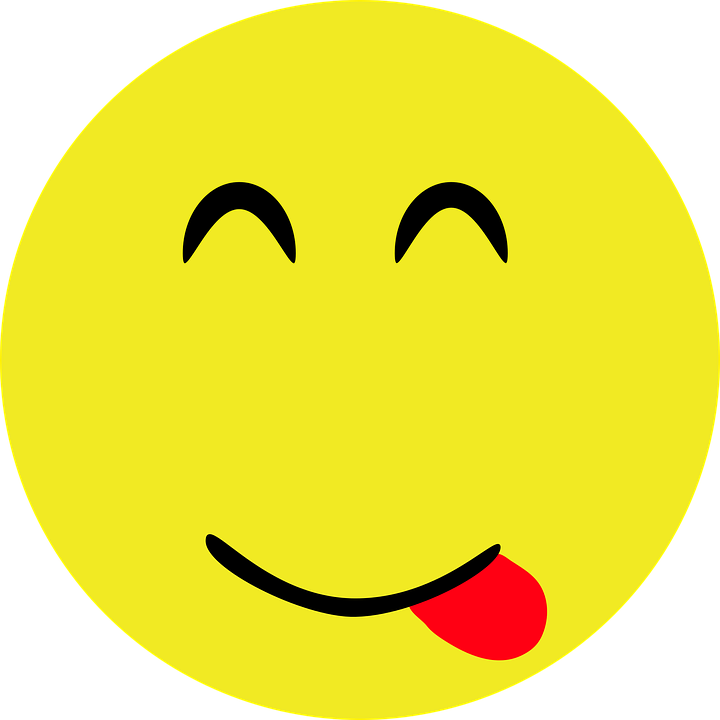 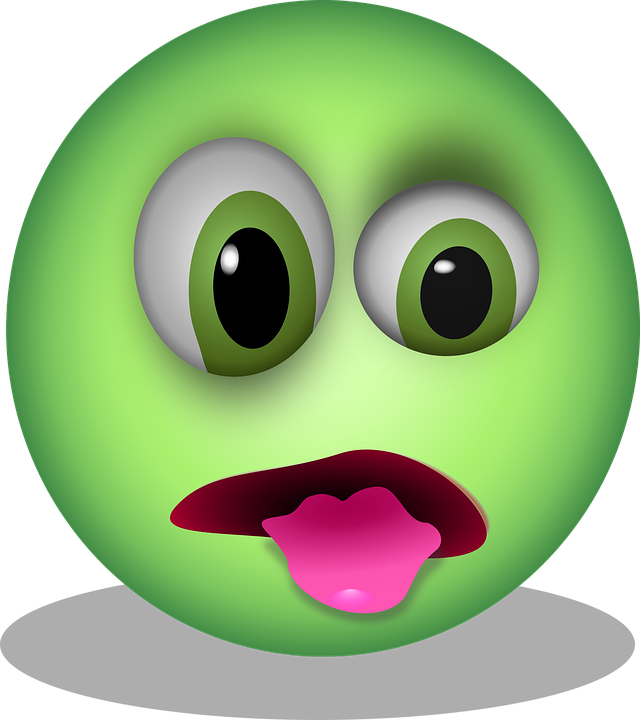 Likes and dislikes
MÍT RÁD/RÁDA/RÁDI 
to like: long-lasting + the ACCUSATIVE


RÁD - RÁDA - RÁDI (pl.)

mám rád/ráda
máš rád/ráda
má rád/ráda
máme rádi
máte rádi
mají rádi

Mám rád Brno.
Máš rád víno?
Máte rádi češtinu?
NEMÍT RÁD/RÁDA/RÁDI 
+ the ACCUSATIVE


RÁD - RÁDA - RÁDI (pl.)

nemám rád/ráda
nemáš rád/ráda
nemá rád/ráda
nemáme rádi
nemáte rádi
nemají rádi

Nemám rád Brno.
Co nemáš rád?
Co nemáte rádi?
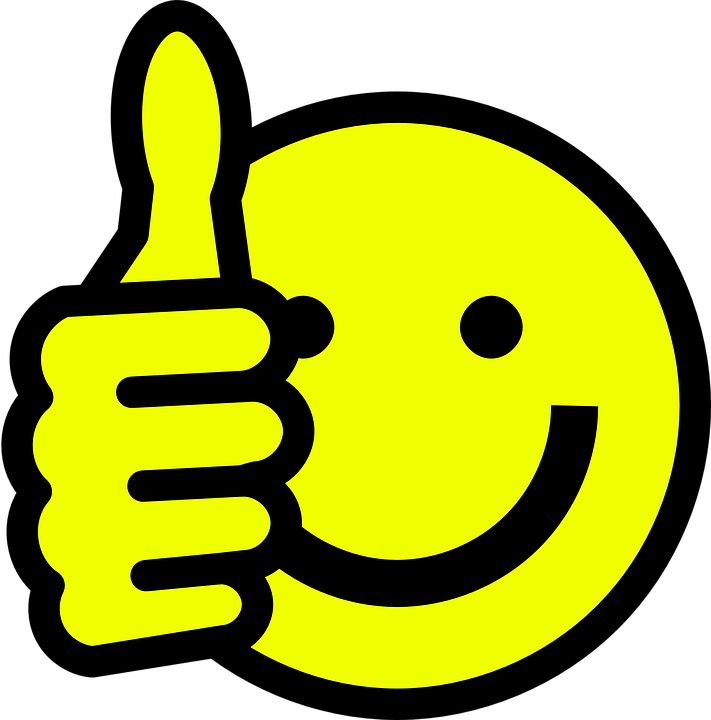 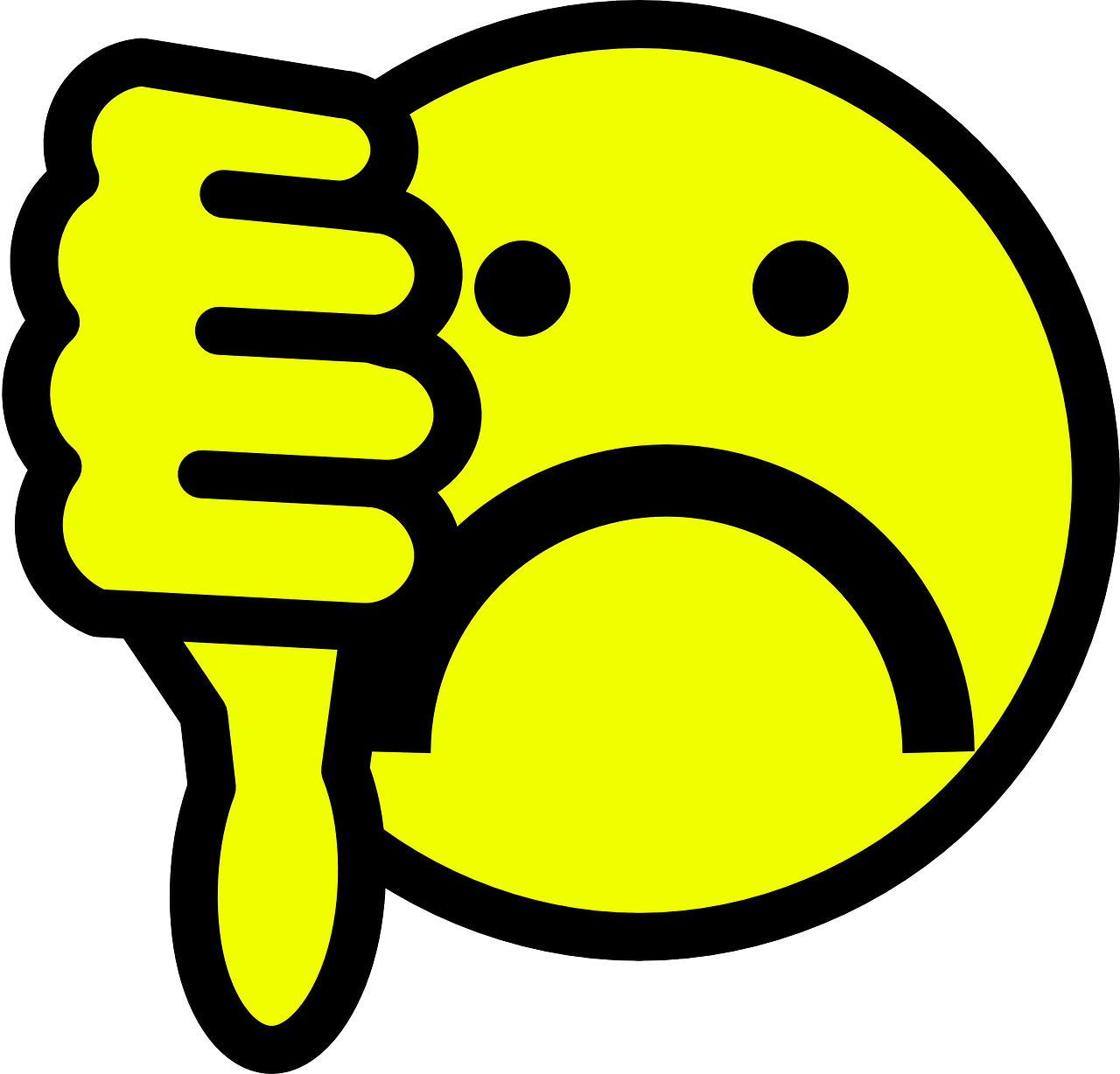 ČÍSLO = number
1 - jedna
2 - dva
3 - tři
4 - čtyři
5 - pět
6 - šest
7 - sedm
8 - osm
9 - devět
10 - deset
-náct

11 - jedeNÁCT
12 - dvaNÁCT
13 - třiNÁCT
14 - čtrNÁCT
15 - patNÁCT
16 - šestNÁCT
17 - sedmNÁCT
18 - osmNÁCT
19 - devateNÁCT
-cet/-desát


20 - dvaCET
30 - třiCET
40 - čtyřiCET
50 - paDESÁT
60 - šeDESÁT
70 - sedmDESÁT
80 - osmDESÁT
90 - devaDESÁT
-stě, -sta, - set

100 - sto
200 - dvě STĚ
300 - tři STA
400 - čtyři STA
500 - pět SET
600 - šest SET
700 - sedm SET
800 - osm SET
900 - devět SET
1000 - TISÍC
KOLIK
KOLIK = how much/many

Kolik to stojí? - 25 korun.

Kolik stojí pizza?
Kolik stojí cappuccino?
Kolik stojí kniha?
Kolik stojí nový telefon?